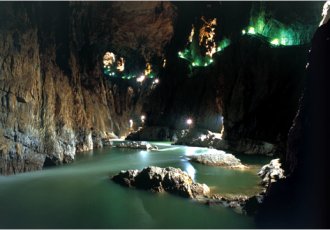 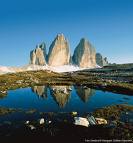 MOKRIŠČA
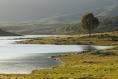 ZNAČILNOSTI EKOSISTEMA
Redno zadostno preplavljeno s površinsko ali podzemsko vodo
Zagotavlja pitno vodo
Različni biotopi
Najhitreje izginjajoči 
    ekosistemi
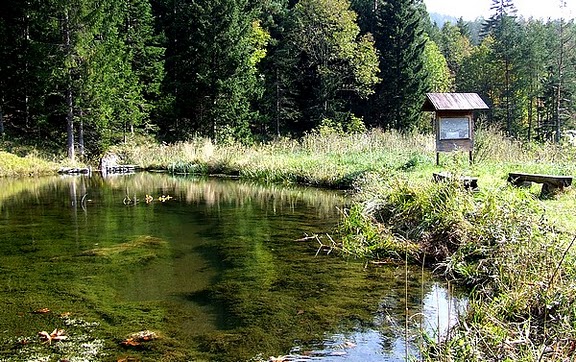 DELITEV
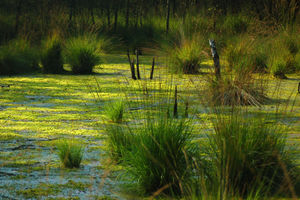 močvirja
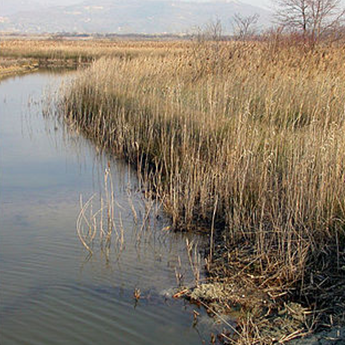 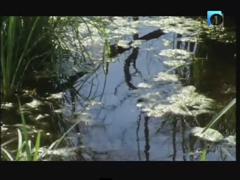 barja
Kraška polja
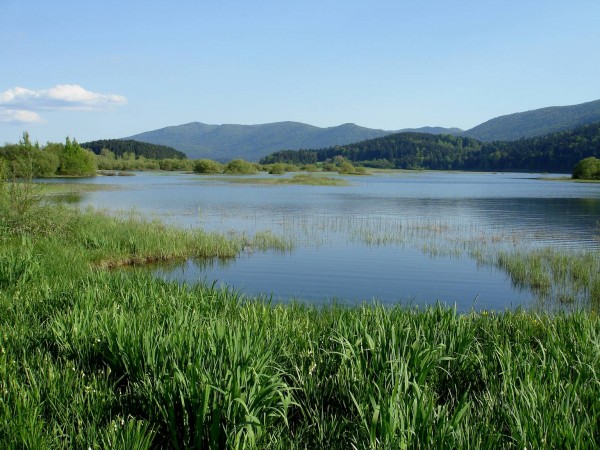 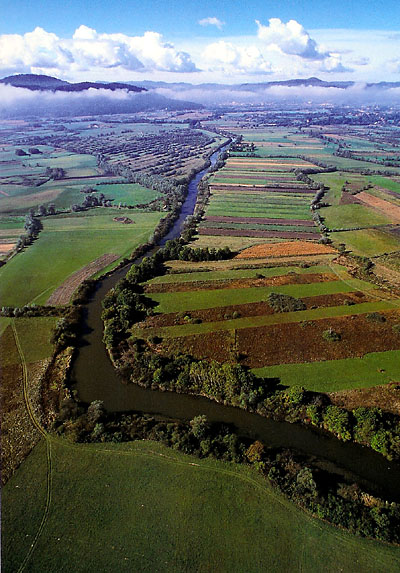 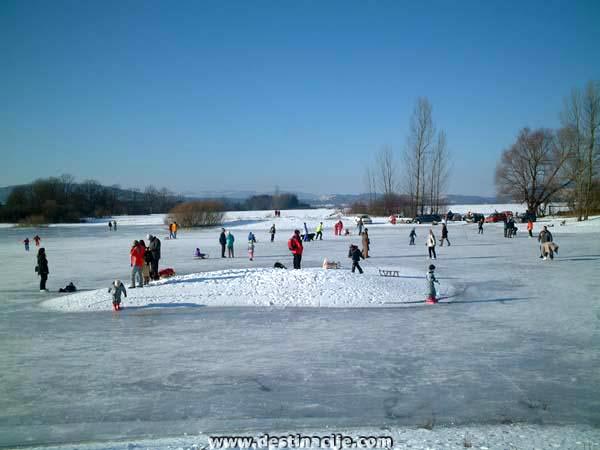 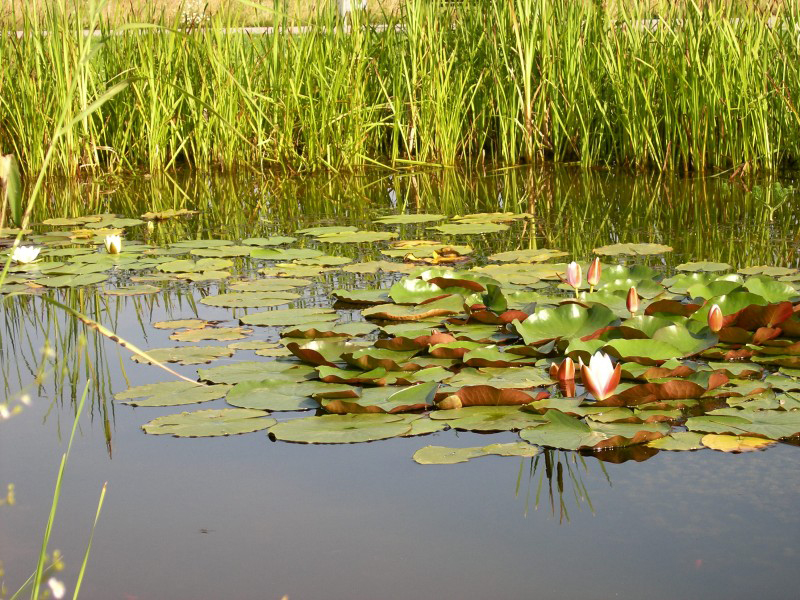 Mokrotni travniki
Mlake 
Ribniki
Glinokopi
Območja obalnega 
    pasu
Poplavna območja 
     rek
…
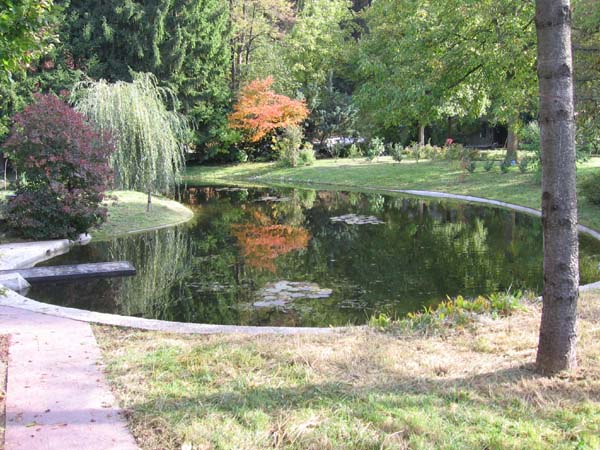 RASTLINE
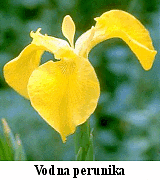 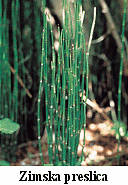 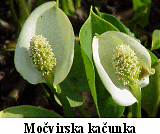 Pravi kolmež
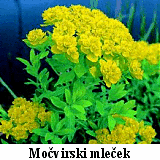 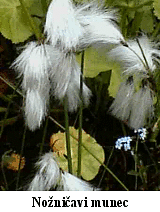 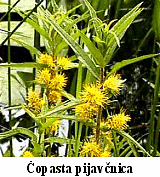 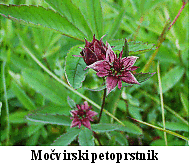 ŽIVALI
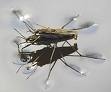 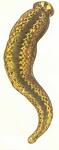 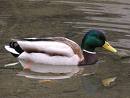 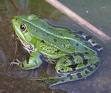 Drsalec
Pijavka
Žaba
Raca
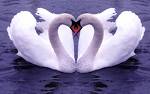 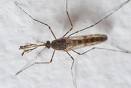 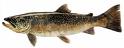 Postrv
Komar
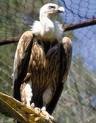 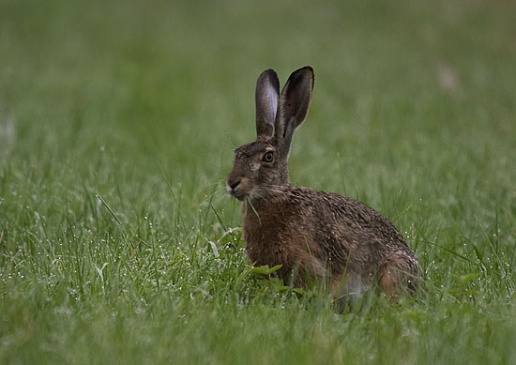 Labod
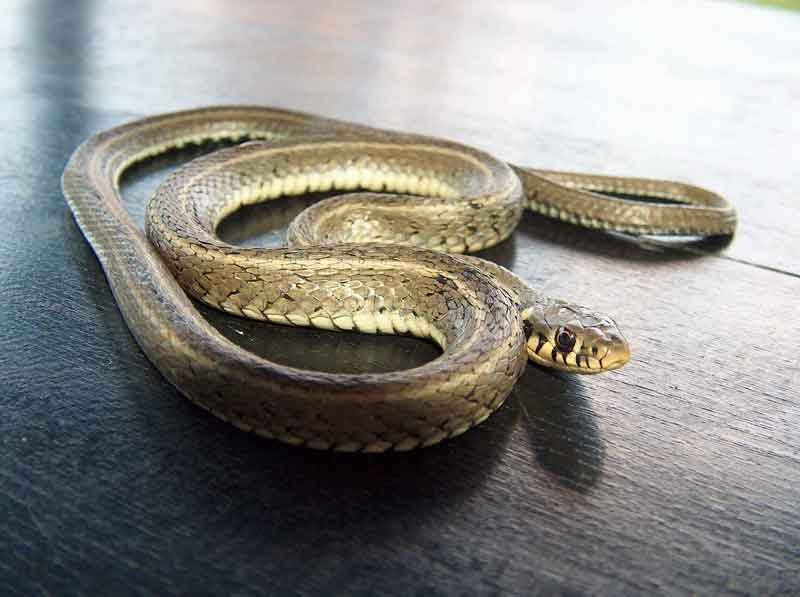 Zajec
Belouška
Jastreb
PREHRANJEVALNI SPLET
Jastreb
Raca
Postrv
Belouška
Komar
Drsalec
Šaši
POMEN ZA ČLOVEKA
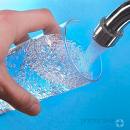 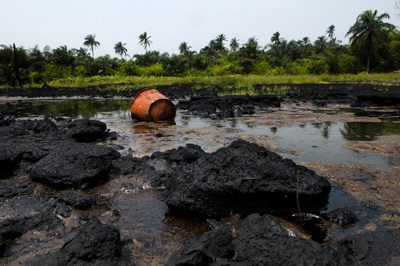 Pitna voda
mokrišč je vedno manj
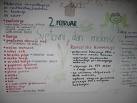 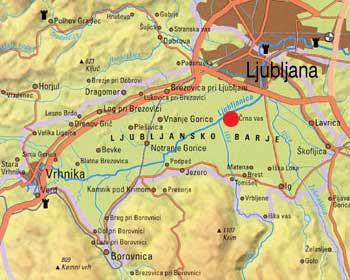 2. februarja je 
    svetovni dan 
    mokrišč
VIRI
http://sl.wikipedia.org/wiki/Geografija_Slovenije#Zna.C4.8Dilnosti_voda_in_vodnih_obmo.C4.8Dij
http://images.google.si/images?hl=sl&um=1&sa=1&q=slovenske+reke&btnG=Iskanje&aq=f&oq=&start=0
http://sl.wikipedia.org/wiki/Rastlina
http://life.notranjski-park.si/cmsimages/c_221_s.jpg
http://images.google.si/images?hl=sl&gbv=2&tbs=isch%3A1&sa=3&q=kobulasta+vodoljuba&btnG=Iskanje+slik
http://www.dzlb.si/barje-slike/pravi-kolmez.jpg
http://life.notranjski-park.si/cmsimages/c_273_v.jpg
http://www.aquanubis.com/datoteke/clanki/potamogeton_octandrus/thumbnails/thumb_potamogeton_octandrus3.jpg
http://lh5.ggpht.com/_GYnIMBK_-R0/Sn0r4D9jLhI/AAAAAAAABGM/6UAAcidJlD0/s160/DSCN3426-rezika.JPG
http://images.google.com/images?um=1&hl=sl&safe=active&tbs=isch%3A1&sa=1&q=obmorska+nebina&btnG=Iskanje&aq=f&oq=&start=0
http://images.google.com/imgres?imgurl=http://narava.sodja.net/albums/userpics/10005/thumb_pokoncni_petoprstnik.jpg&imgrefurl=http://narava.sodja.net/thumbnails.php
http://lh6.ggpht.com/_rvq7_FpUxPE/SjC09cRo68I/AAAAAAAAKgw/6ATk9-UPEwM/s288/1.jpg
http://images.google.si/images?hl=sl&gbv=2&tbs=isch:1&q=Postrv&sa=N&start=20&ndsp=20
http://images.google.si/imgres?imgurl=http://www.os-volicina.si/ip/rom_sesalci_ribe_jzorko_ebruncic/slike/krap.jpg&imgrefur
http://images.google.si/images?hl=sl&gbv=2&tbs=isch%3A1&sa=3&q=Travni%C5%A1ki+%C5%A1kratec+&btnG=Iskanje+slik
http://images.google.si/images?hl=sl&gbv=2&tbs=isch%3A1&sa=1&q=lipan&btnG=Iskanje&aq=f&oq=&start=0
http://images.google.si/images?hl=sl&gbv=2&tbs=isch%3A1&sa=1&q=fotosinteza&btnG=Iskanje&aq=f&oq=&start=0
http://images.google.si/images?hl=sl&gbv=2&tbs=isch%3A1&sa=1&q=Siva+%C4%8Daplja+&btnG=Iskanje&aq=&oq=&start=0
http://images.google.si/images?hl=sl&gbv=2&tbs=isch%3A1&sa=1&q=%C4%8Copasta+%C4%8Drnica+&btnG=Iskanje&aq=&oq=&start=0 http://images.google.si/images?hl=sl&gbv=2&tbs=isch%3A1&sa=1&q=poto%C4%8Dni+rak&btnG=Iskanje&aq=f&oq=&start=0
http://images.google.com/images?um=1&hl=sl&safe=active&tbs=isch%3A1&sa=1&q=+Mali+ponirek+&btnG=Iskanje&aq=&oq=&start=0
http://images.google.com/images?um=1&hl=sl&safe=active&tbs=isch%3A1&sa=1&q=Poto%C4%8Dna+postranica&btnG=Iskanje&aq=&oq=&start=0
http://images.google.com/images?um=1&hl=sl&safe=active&tbs=isch%3A1&sa=1&q=Velika+%C5%BEagarica+&btnG=Iskanje&aq=&oq=&start=0
http://images.google.com/images?um=1&hl=sl&safe=active&tbs=isch:1&q=Losos&sa=N&start=20&ndsp=20
ttp://www.youth-hostel.si/dinamic/editor/Playing_at_the_Kolpa_river(Author_-_B._Bajzelj)1_AC411.jpg
http://web.vecer.com/portali/2008/packa/slike_packe/2008/11/24/1825448914335101/slika-300.jpg
 http://t0.gstatic.com/images?q=tbn:OGFEBzr_ThsJgM:http://www.bohinj-info.com/blog/wp-content/uploads/2009/04/cistilna_akcija_bohinj5.jpg
http://images.google.si/images?hl=sl&gbv=2&tbs=isch:1&q=re%C4%8Dni+transport&sa=N&start=60&ndsp=20 http://images.google.si/images?hl=sl&gbv=2&tbs=isch%3A1&sa=1&q=izsu%C5%A1ena+reka&btnG=Iskanje&aq=f&oq=&start=0
http://images.google.si/images?hl=sl&gbv=2&tbs=isch:1&q=krap&sa=N&start=0&ndsp=20
http://images.google.com/images?um=1&hl=sl&safe=active&tbs=isch%3A1&sa=1&q=TRPOT%C4%8CASTI+PORE%C4%8CNIK&btnG=Iskanje&aq=&oq=&start=0
http://images.google.com/images?um=1&hl=sl&safe=active&tbs=isch%3A1&sa=3&q=slap&btnG=Iskanje+slik
http://images.google.com/images?um=1&hl=sl&safe=active&tbs=isch%3A1&sa=1&q=MEANDRE&btnG=Iskanje&aq=&oq=&start=0
http://lh3.ggpht.com/_2NS6HeIHFXA/SsPRu8mMdMI/AAAAAAAACB0/xyWaNrGAJyA/s160/IMG_1168.JPG